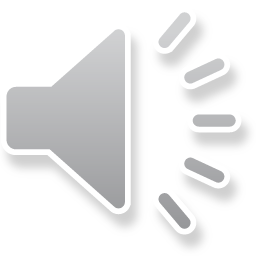 Past Council Meetings

October 21, 2020
November 18, 2020
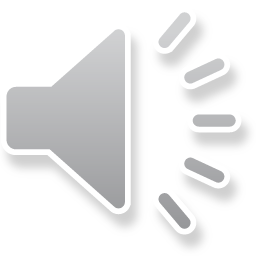 Past Council Meetings (Continued)

February 17, 2021
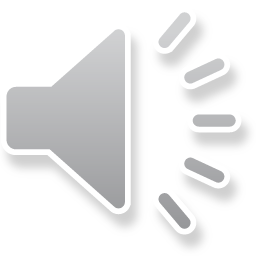 Notice of Intent to File

Received on March 2, 2021
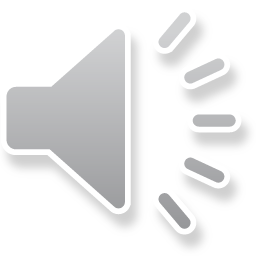 Overview of the Project
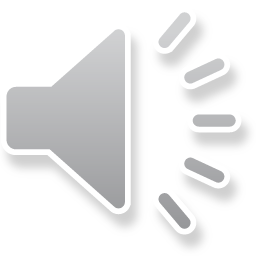 Project Location
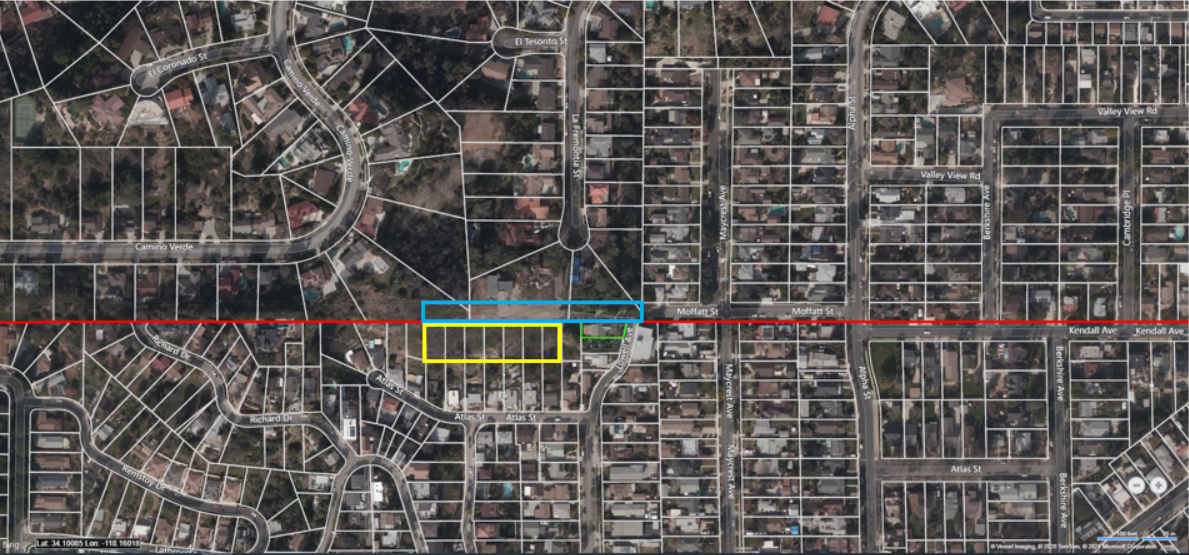 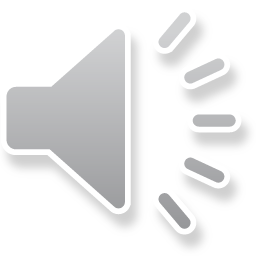 Project Site
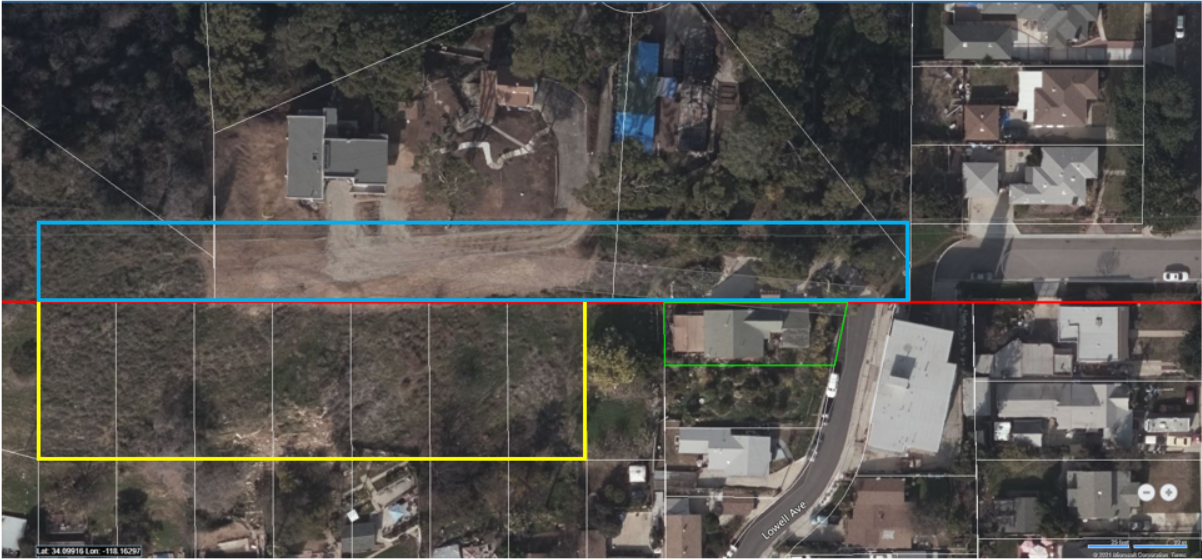 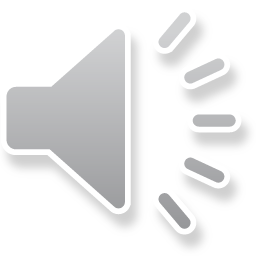 Original Street Design
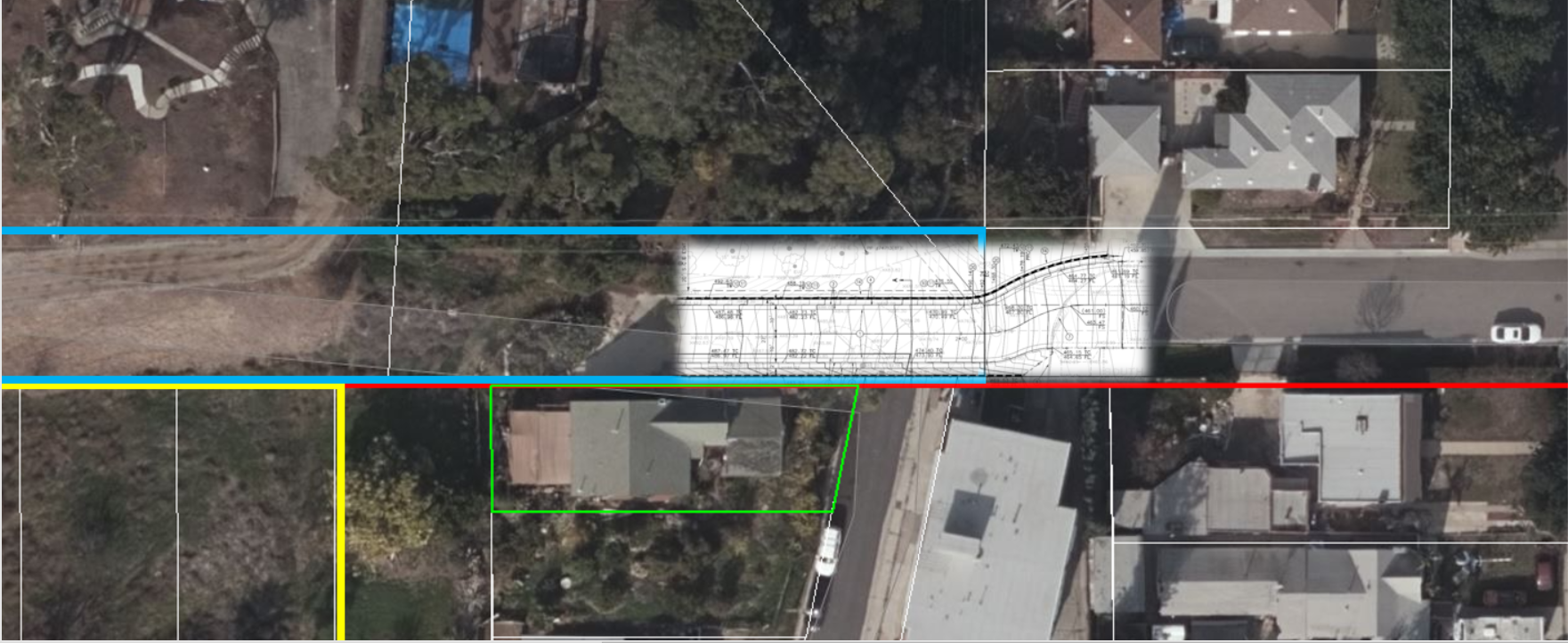 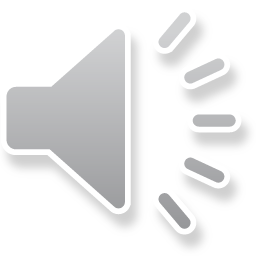 Moffatt Street
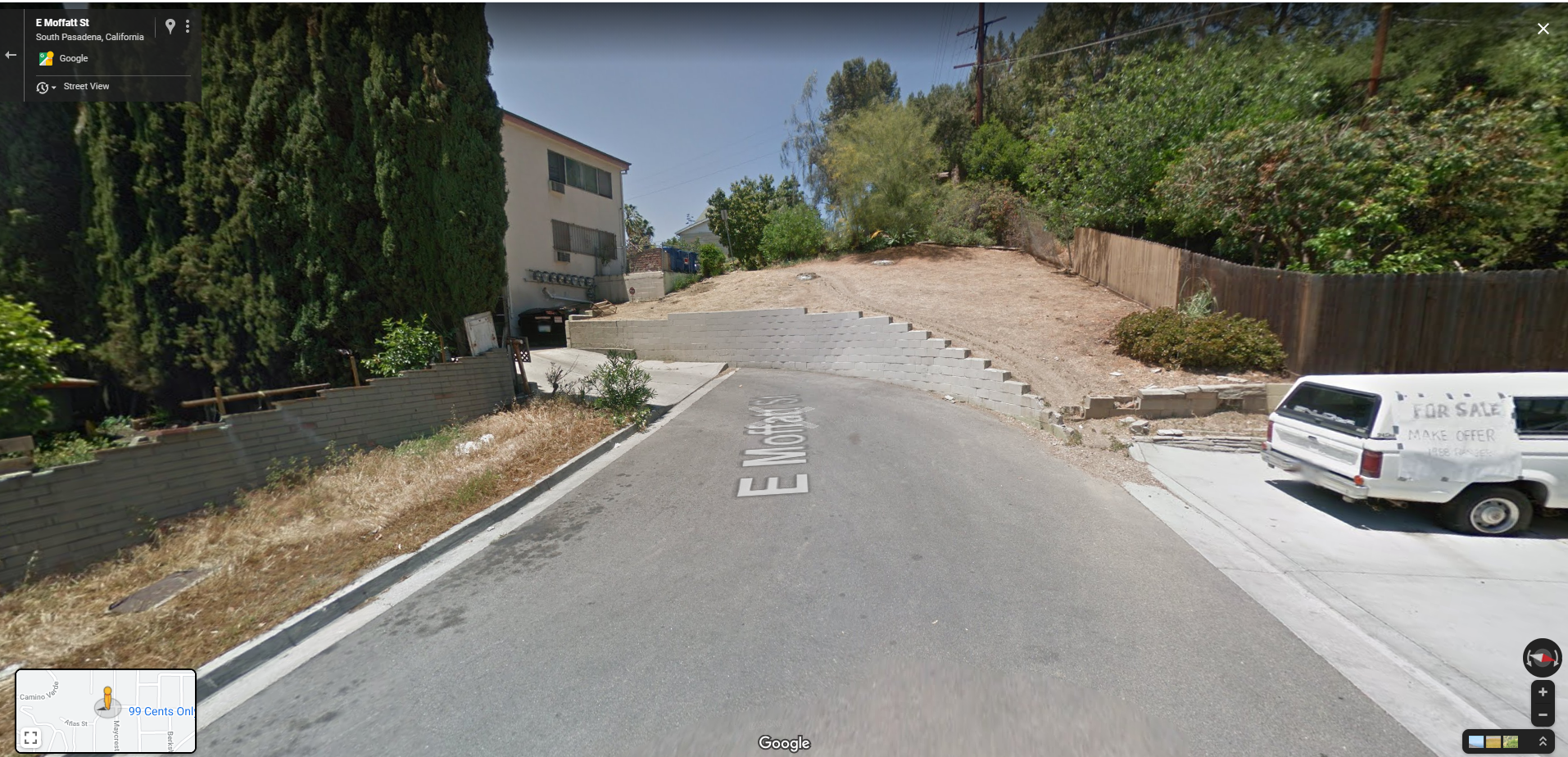 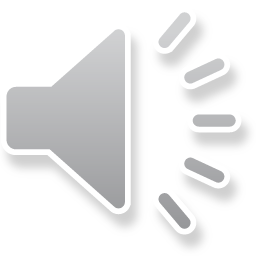 Approved Street Design
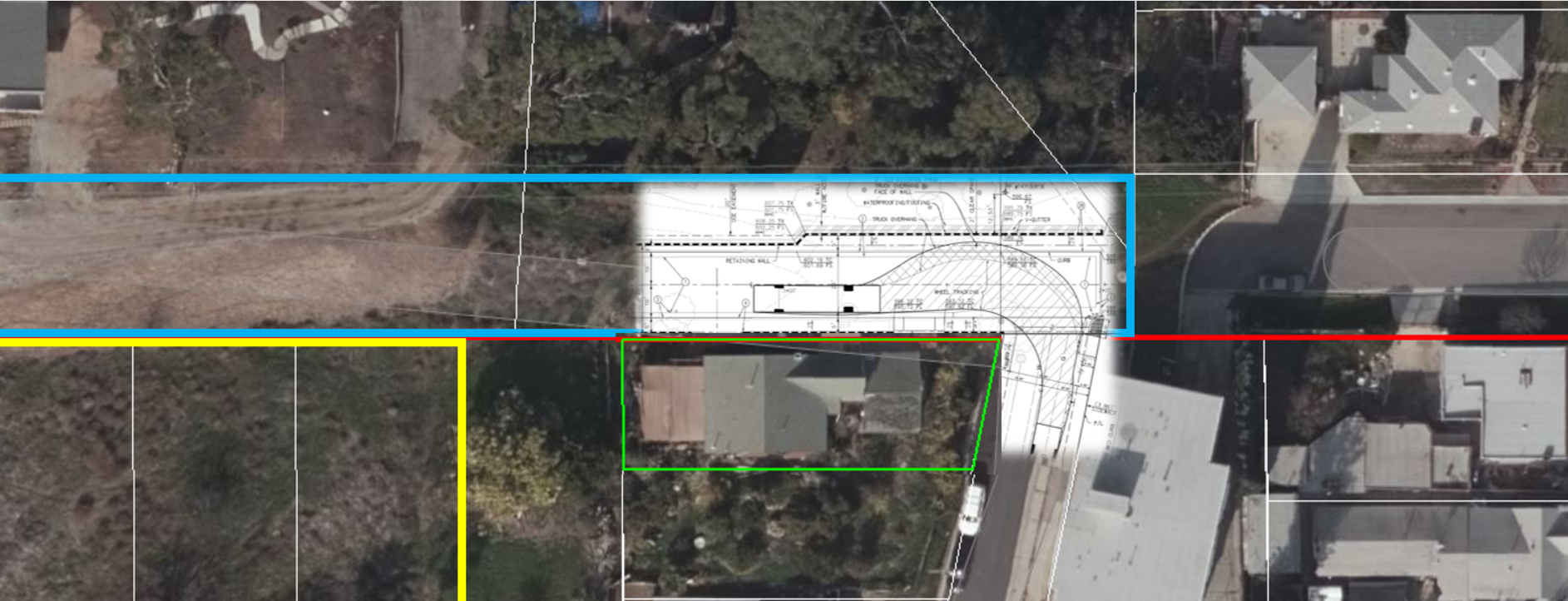 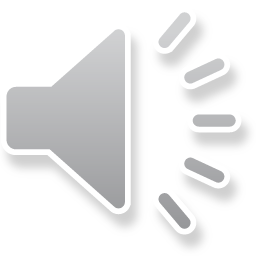 Lowell Avenue
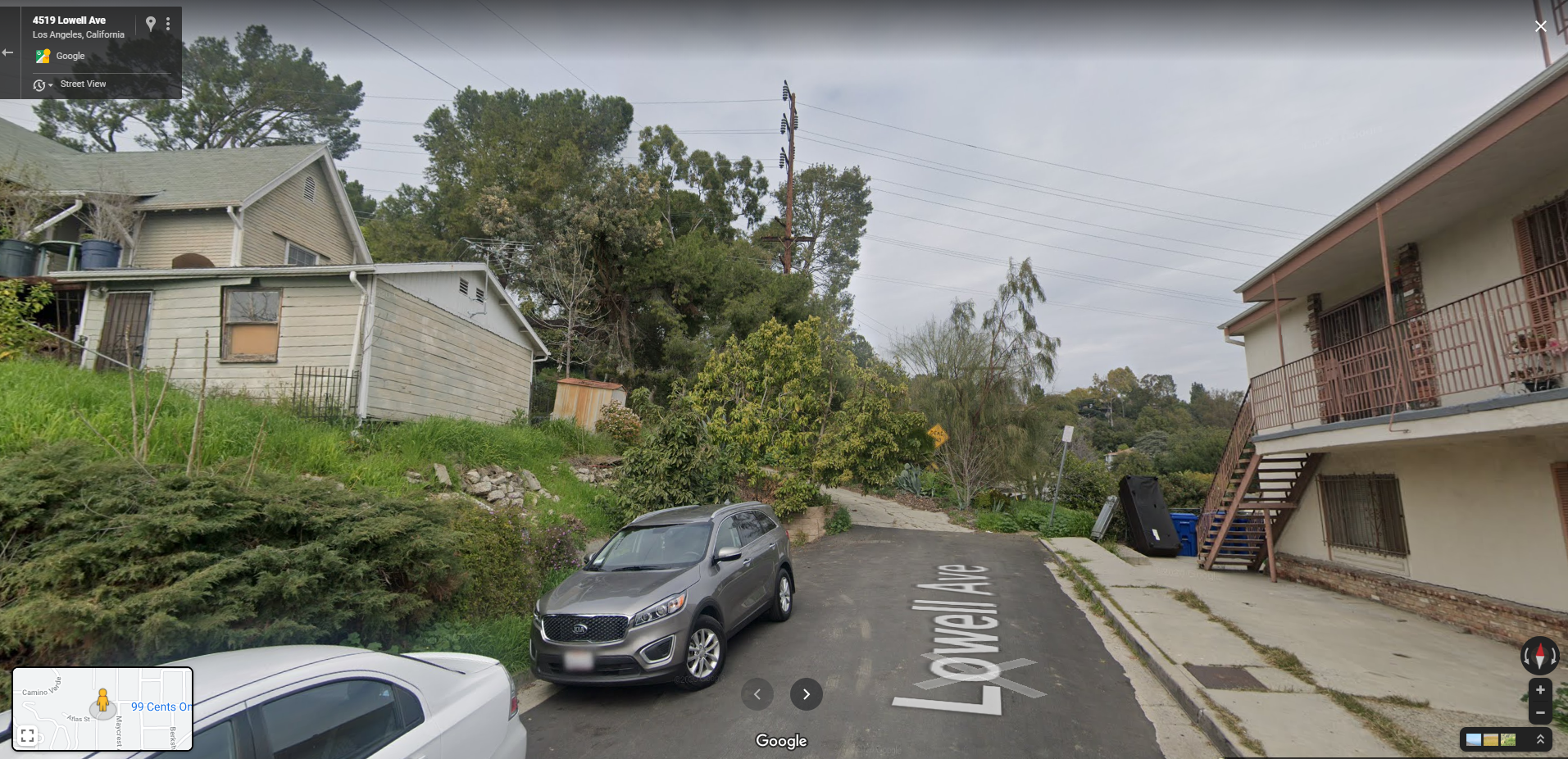 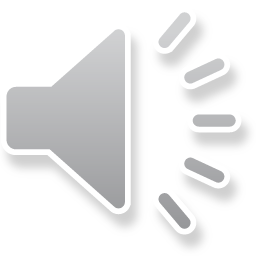 Staff Recommendation:
City Council uphold the Planning Commission’s approval of Project No. 2191-HDP/TRP
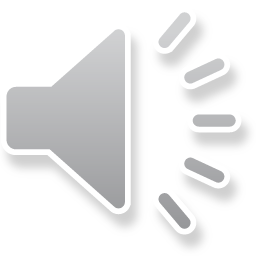 Questions?
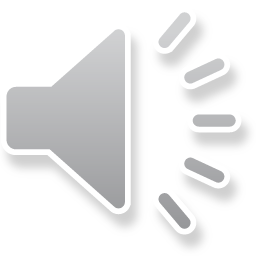